COMMUNICATION MAPPING
Susan M. Bashinski

(for the Kansas State 
Deaf-Blind Project)
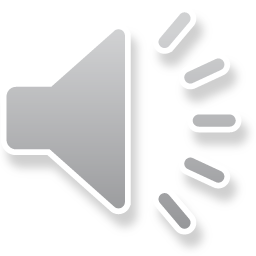 COMMUNICATION MAP
Provides visual, “at-a-glance” profile of a learner’s current communication skills
 and 
Overview of an IFSP / IEP team’s short-term and long-range plans for a learner’s communication program
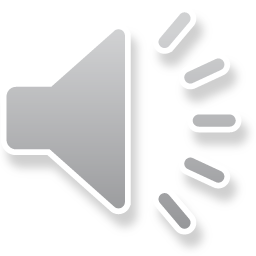 Communication Map (1 of 8)
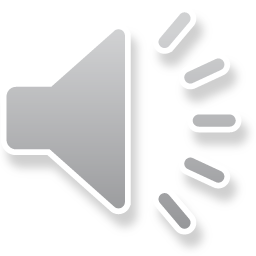 Communication Map (2 of 8)
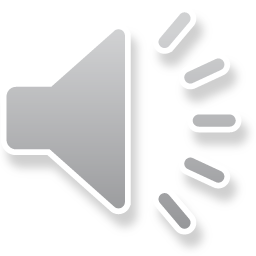 Communication Map (3 of 8)
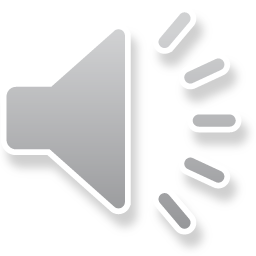 Communication Map (4 of 8)
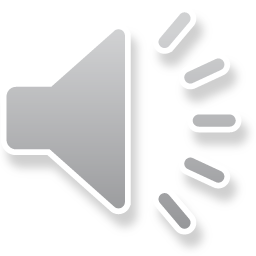 Communication Map (5 of 8)
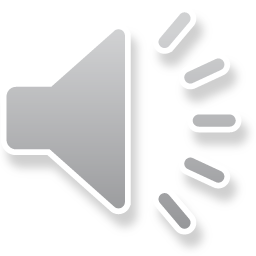 Key Components of Symbolic Expression (Werner & Kaplan, 1988)
1.  Addressor (message sender) - 
	 child who experiences deaf-blindness

2.  Addressee (message receiver) - 
	 communication partner

3.  Referent - object to be represented

4.  Representation
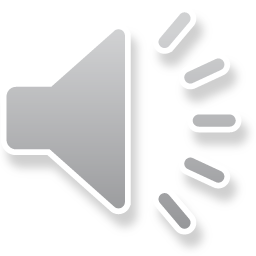 Key Components of Symbolic Expression (cont.) (Werner & Kaplan, 1988)
Representation:
Symbols are abstract representations
Symbolic communication – using ABSTRACT representations (symbols) with DISTANCING (separation in TIME and SPACE between the referent and representation)
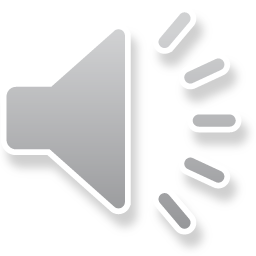 CONTINUUM OF SYMBOLIZATION DEVELOPMENT
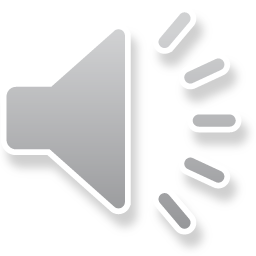 Communication Map (6 of 8)
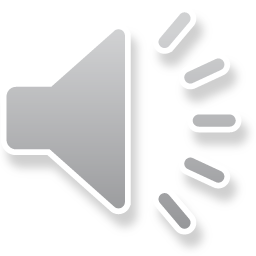 Communication Map (7 of 8)
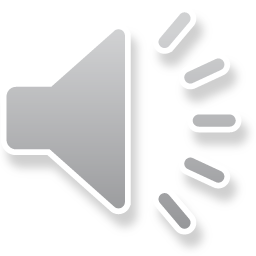 Communication Map (8 of 8)
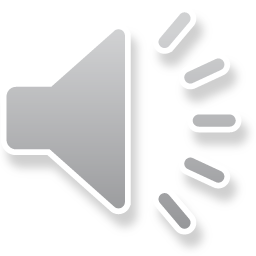 Resources re: SYMBOLIZATION
If you’re interested in learning more about the development of symbolization ability, please see separate webinar recording:

 The Symbolization Continuum

provided by the Kansas State Deaf-Blind Project.
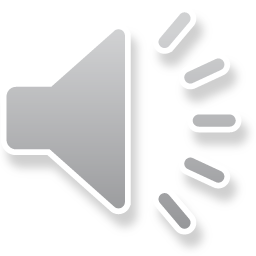 Resources re: SYMBOLIZATION (cont.)
www.nationaldb.org
“Selected topics”
“Communication - The Path to Symbolism”


Werner, H. & Kaplan, B. (1988). On development changes in the symbolic process. In M. Franklin & S. Barten (Eds.). Child language: A reader (pp. 7-9). New York: Oxford University Press.
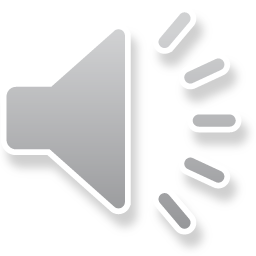 Credits
Developed by the Distance Mentorship Project at the University of Kansas

Content by:
Susan M. Bashinski
Megan Cote
Rebecca Obold-Geary

2011-2013